CDE Office Hours
November 19, 2020
1
ESSER Office Hours
Topics: 
SSRG
Overview 
Questions
CRF 
Accrual of CRF
Final Reporting Timelines and Update
ESSER
Considerations for uses of ESSER funds
Indirect Cost Calculations – Considerations for Supplemental Funds
Reminders and Clarifications
Due data and reviews
2
Safe School Reopening Grant (SSRG)
3
SSRG Overview
In partnership with the Colorado Department of Public Health and Environment (CDPHE), the Colorado Department of Education (CDE) is offering a $15 million, one-time grant funding opportunity for Local Educational Agencies with public schools that are struggling to return to in-person learning and need additional resources to safely reopen when possible.
Application is available at: http://www.cde.state.co.us/ssrg-application
Approval and Transmittal Form is available at: http://www.cde.state.co.us/caresact/safeschoolsreopeninggrantapprovalandtransmittalform2020
Application deadline: Monday, November 30, 2020 at 5:00 pm.
Award Notifications: Friday, December 4, 2020
Expenditure Deadline: Wednesday, December 30, 2020
Allowable Uses: http://www.cde.state.co.us/caresact/crf-allowableexpenditures
Grant Code: 6012
4
SSRG Overview
Priority will be given to school districts, charter schools, and BOCES with a high percentage of at-risk pupils. 
Applicants may utilize funds to make purchases to assist with reopening, including: 
HVAC improvements if expense is reasonable, not budgeted, and necessary to address COVID 19 pandemic
Plexiglass
Outdoor classrooms and/or lunchrooms
Testing and health screening tools 
Additional PPE 
Additional sanitization equipment 
Other uses that further goal of returning to in-person learning as soon as possible
5
SSRG Application
Application is available at: http://www.cde.state.co.us/ssrg-application
Approval and Transmittal Form is available at: http://www.cde.state.co.us/caresact/safeschoolsreopeninggrantapprovalandtransmittalform2020
Budget: Applicants approved for funding will be asked to work with CDE to complete a budget prior to release of funding. Budgets must be approved by CDE prior to funds being obligated.
Charter Schools: LEAs are invited to apply on behalf of one or more schools within the district, including charter schools.
Questions: 
Describe the applicant’s challenges with reopening for in-person learning and the need for additional funding (no more than half a page).
List the amount of funding requested for reopening (dollar amount). 
Describe the intended use(s) of these funds and how this funding will support your district’s return to in-person learning (2-3 sentences).
Describe how the applicant would fully spend this amount of funding prior to Dec. 30, 2020 and the level of confidence in executing the funds (2-3 sentences). 
Other (optional) - Describe any additional extenuating circumstances that increase the applicant’s need for these funds (e.g. impact by fires).
6
SSRG Questions
Q: Please clarify the requirement for LEAs to "demonstrate that they have struggled to reopen for in-person learning during the fall". Does this prohibit a district that has been providing in-person learning from applying? 
A: The Gov's Office has approved for districts that have not "struggled to reopen in-person this fall" to apply if they can demonstrate that the additional funds will help them to remain open for in-person learning. 

Q: Are expenditures prior to the date of award allowable?
A: Expenditures from July - December are allowable.  The priority will be on forward-looking expenditures, as opposed to recoding past expenses.
7
SSRG Questions re: Charter Schools
Q: Who is the fiscal agent? 
A: The district is the fiscal agent. The school district (or BOCES) will need to apply on behalf of their schools, including any charter schools, within the LEA (or member districts).    

Q: For the application, who is the Authorized Representative? District authorized rep or someone at the charter school?
A: The district is the Authorized Representative.

Q: For the application, who is the Authorized Requester? District authorized requester of funds or charter?
A: The district is the Authorized Requester.

Q: For the assurances, who is the "board" - charter board or school district board?
A: The “board” referenced in the assurances is the school district board.
8
CRF
9
Accrual of FundsLabor, Supplies and Misc Expenditures
Salary/Fringe:
Calculate the proportionate share of the payroll period if the pay period will cross the month end.

Bi-weekly – consider requiring the employee to complete two timesheets (one for hours prior to and including 12/30 and one after).

Labor cost basis for accrual – can be based on October or November’s payroll if the payrolls are consistent over several months, CANNOT be an estimate.

Best Practice – calculate and post the accrual to the CRF fund.  When payroll eventually posts, reverse the accrual in it’s entirety and let the payroll post as normal.

Reconcile the Grant Fund – journal entry any anomalies to general fund, revenues must equal expenditures.
10
Accrual of FundsLabor Accrual Example
Example for Elementary Instructional Staff
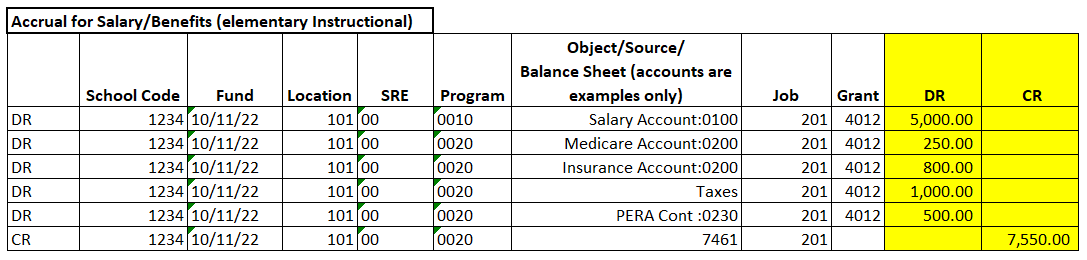 This example was vetted through an existing K-12 Single Audit CPA, with many years experience with CDE’s COA.

The Object Codes for benefits are examples only.
11
Accrual of FundsSupplies and Misc Expenditures and Equipment
Capital Equipment may not be accrued per OSC.  Any capital equipment purchases must be purchased and put to use by 12/30/2020. (OMB FAQ #58, 10/19/2020)
Approval to accrue those non-capital expenditures that HAVE NOT arrived by 12/30.  Procurement documentation must be able to demonstrate the following:
Through no fault of your entity, the product will not arrive by 12/30.  Include emails, updates from vendors, etc.

For those expenditures that are ordered later, and will not arrive, demonstrate WHY it was not ordered earlier in the budget period. (think:  needed to wait for student count perhaps)

Perhaps a memo to file indicating the level of shutdown or reopening, or other information that informs how the purchase DIRECTLY relates to COVID19 public health emergency, reopening, closing, distance learning, etc.

Of course, all of the normal procurement documentation should be included.

US Treasury guidance indicates a fund recipient may create a reserve of supplies (PPE) to address the public health emergency currently and for potential new locations/jurisdictions which may be affected. (OMB FAQ #42, 10/19/2020)
12
Accrual of FundsSupplies and Misc Expenditures
Example for Elementary Level Expenditure Accrual
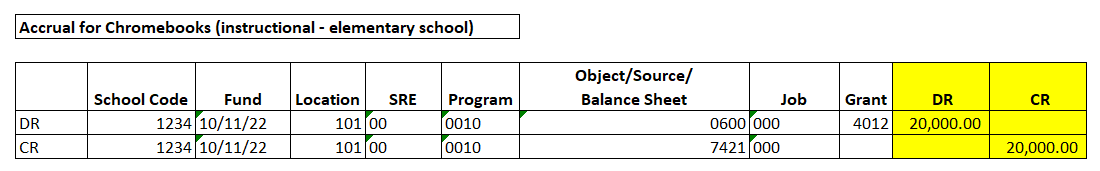 This example was vetted through an existing K-12 Single Audit CPA, with many years experience with CDE’s COA.
13
CRF REPORTINGDUE JAN 4, 2021 – NO EXCEPTIONS
We have been notified that the deadline for CRF FINAL reporting will be due to the GFRFF@cde.state.co.us mailbox NO LATER THAN end of day 1/4/2021.

You are required to submit your Q3 4012, Q3 5012 and Q3 6012 (should you be awarded).  If you have already fully expended any of the grant funds, please submit early.

Workbooks will be emailed out the end of November for all three grant codes. (They are separate workbooks.)

Grant 4012:  Review your Q1 and Q2 expenditures in the workbook.  If you have revisions to Q1 and Q2, please net those corrections against Q3 expenditures on the Q3 tab in this final report.

Grant 5012:  Complete the FINAL tab for all expenditures to date for this grant code.

Grant 6012:  Complete the FINAL tab for all expenditures to date for this grant code (if your entity receives the award).  

We can ONLY accept the EXCEL Workbook sent to you, no GOOGLEDOCS/SHEETS.

Your General Ledger (in detail, not summary) must be submitted along with the reports for the periods in which you are reporting (FY20 and FY21 for these grant codes).
14
CRF REPORTINGDUE JAN 4, 2021 – NO EXCEPTIONS
Any remaining unspent funds?

Your entity will be required to submit reimbursement to CDE for the unobligated amount no later than 1/8/2021.

These deadlines were not imposed by CDE, they are from OSC and US Treasury.

WE HAVE NO CUSHION or LEEWAY for receipt of these reports.
15
ESSER
16
Allowable Activities with ESSER Funds
17
21st Century Community Learning Centers (CCLCs)
21st CCLCs: Federally funded competitive grant program funding out-of-school time programming at 104 sites statewide 
Focus on academic support, essential skill development, and family engagement/wrap around supports
Often function as community partnership hubs
Supporting virtual and remote learning during the school day by way of federal waiver for the 2020-2021 school year 

OST Programs: OST programs of all types are supporting school communities in new, innovative ways during the COVID-19 pandemic
Providing safe, supervised locations for vulnerable students to engage in remote learning, including meals and WiFi access 
Supporting students and families with food assistance, technology access and opportunities for social connection
18
[Speaker Notes: Highlight partnerships with CBOs, and the work of Boys and Girls Clubs, YMCAs.]
Students in Foster Care
In-Person Option: Consider environments where students in foster care can participate in remote learning outside of the foster home. Examples could include:
School cafeterias, libraries, or other large spaces (monitored by an adult)
Renting out community spaces (e.g. churches, community centers, recreation centers)
Local libraries

One to one devices: Foster parents often have multiple children in the home and they may attend different school districts. Having a personal hotspot and learning device (e.g. laptop or tablet) can ensure students have bandwidth when multiple children are engaging in remote learning at one time.
19
[Speaker Notes: Foster parents often have employment that does not allow them to work from home. Students in foster care are at risk of losing their foster home if they are not able to attend school outside of the home.]
ESEA Funds for Foster Care
Title I, Part A funds may be used to specifically train and engage foster care parents or for transportation to the school of origin.
Title II, Part A funds may be used to focus professional development for district and building staff, teachers, and leaders regarding the needs of foster care students.
Title IV, Part A funds may be used for activities to support well-rounded educational opportunities for students. Examples include (but are not limited to):
STEM programs
Music and art programs
Foreign language offerings
The opportunity to earn credits from institutions of higher learning
Reimbursing low-income students to cover the costs of accelerated learning examination fees
Environmental education
Programs and activities that promote volunteerism and community involvement
Education for Homeless Children & Youth (MKV Webpage)
Who is Considered “Homeless” McKinney-Vento defines “homeless children and youth” as individuals who lack a fixed, regular, and adequate nighttime residence. 
Doubled-up (sharing the housing of others due to economic hardship or loss of housing)
Hotels/Motels/Trailer Parks/Camping Grounds
Cars/Parks/Public Spaces/Abandoned Buildings/Substandard Housing
Loss of permanent housing due to natural disaster
Unaccompanied Youth- not living with their legal parent or guardian
21
Allowable Use of Funds
As COVID-19 disrupts education, services and life across the country, children and youth experiencing homelessness and housing instability are exceptionally vulnerable. Children and youth who have experienced housing loss or instability may be eligible for McKinney-Vento rights and services, including support through the Title IA homeless set-aside.  

Resources and information on educational rights and protections for students who have experienced housing loss or instability during COVID-19 can be found on the MKV webpage

Allowable Use of Funds: McKinney-Vento eligible students are automatically eligible for services under Title I, Part A of the ESEA
Student fees that are necessary to participate in the general education program (WiFi, technology)
Tutoring services and extended learning time (before and after school, Saturday classes, summer school) to compensate for lack of quiet time for homework in shelters or other overcrowded living conditions; 
Emergency Needs (clothes, food,
Transportation (to/from school, food distribution sites, internet access)
22
Indirect Costs Calculations
23
Indirect Costs Calculations – Considerations for Supplemental ESSER Funds
Districts that received supplemental ESSER funds are allowed to take indirect costs, however, some potential pitfalls should be avoided
Considerations
If taking IC on both pots of money, could potentially overdraw from one fund and under-draw from the other

Discussion
How do you address or avoid this issue at your district?
24
Final Reminders
ESSER application due date is fast approaching
Impact on review timelines
Placeholders and/or Changing Needs
Provide as much information as possible 
Edit as soon as possible using Post Award Revision (PAR) process
25
[Speaker Notes: District provides a examples of how funds can/will be used when the final decision is made
District acknowledges the need to go back and make updates through the PAR system]
Questions? Requests for Future Topics?
26
CDE Team Contact Information
CRF
Jennifer Okes, Chief Operating Officer (okes_j@cde.state.co.us) 
Adam Williams, Financial Data Coordinator (Williams_a@cde.state.co.us) 
Kate Bartlett, Turnaround Program Manager (Bartlett_k@cde.state.co.us) 
…in partnership with the Governor’s Office and Office of the State Controller
ESSER
Nazie Mohajeri-Nelson, Director of ESEA Office (mohajeri-nelson_n@cde.state.co.us) 
DeLilah Collins, Assistant Director of ESEA Office (collins_d@cde.state.co.us) 
Grants Fiscal
Jennifer Austin, Director of Grants Fiscal Management (Austin_j@cde.state.co.us) 
Robert Hawkins, Grants Fiscal Analyst (Hawkins_s@cde.state.co.us) 
Steven Kaleda, Grants Fiscal Analyst (Kaleda_s@cde.state.co.us)
27